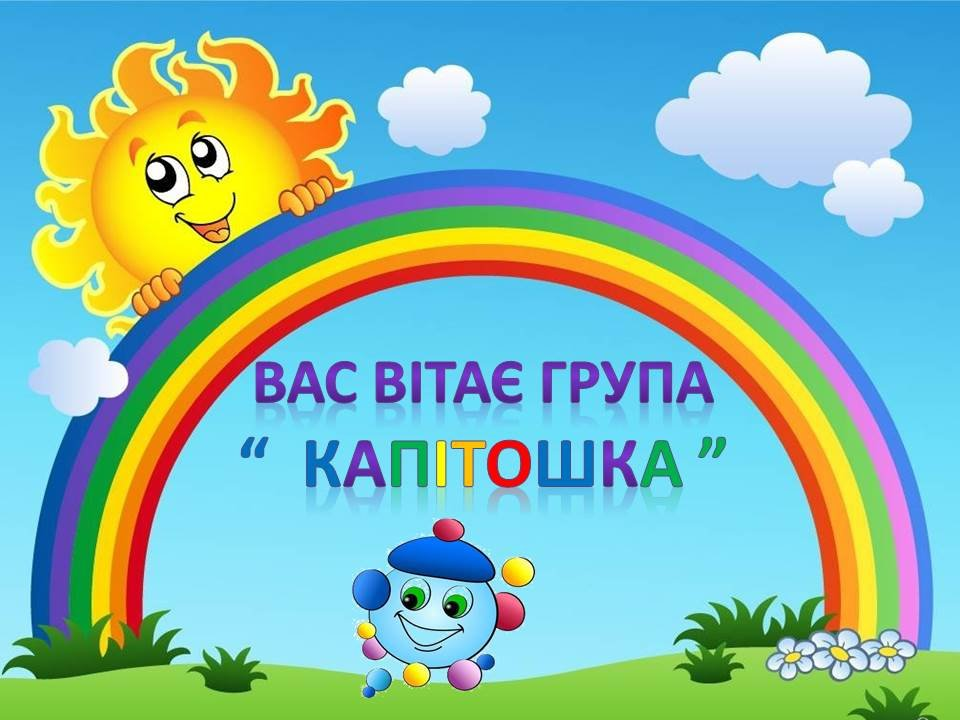 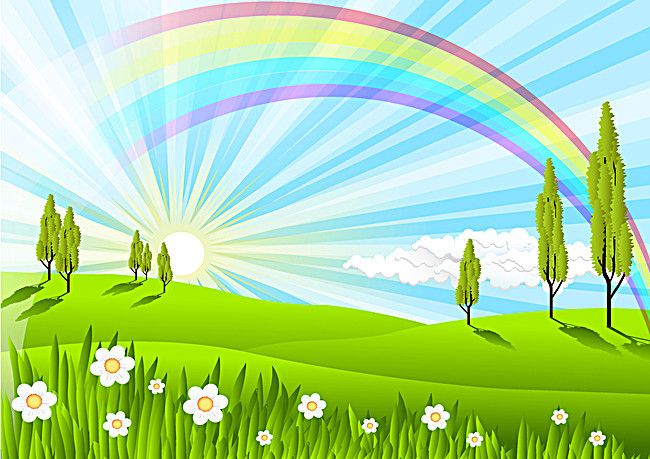 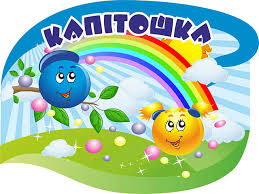 Відчиняє "Капітошка" двері,
Щоб зустріти малят повсякчас,
Наша ласка, любов і турбота,
 З нетерпінням чекають на вас!
 

Капітошки хочуть знати,
І цікаве все вивчати,
Малювати, працювати
І природу пізнавати!
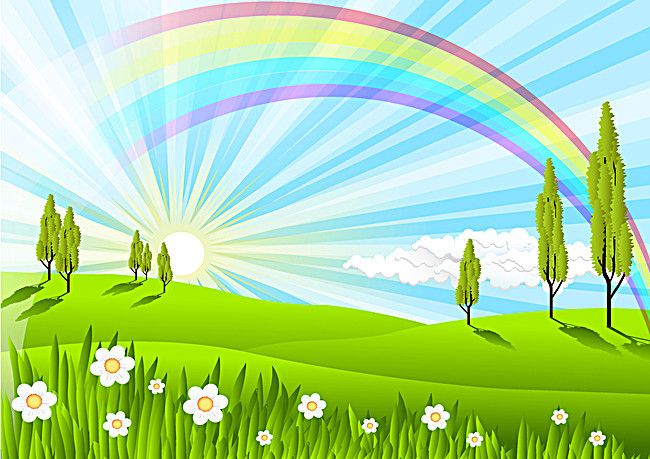 НАШ ДЕВІЗ:
«Від милосердя до педагогіки,
Від корекції до комунікації,
Від традиції до інновації!»
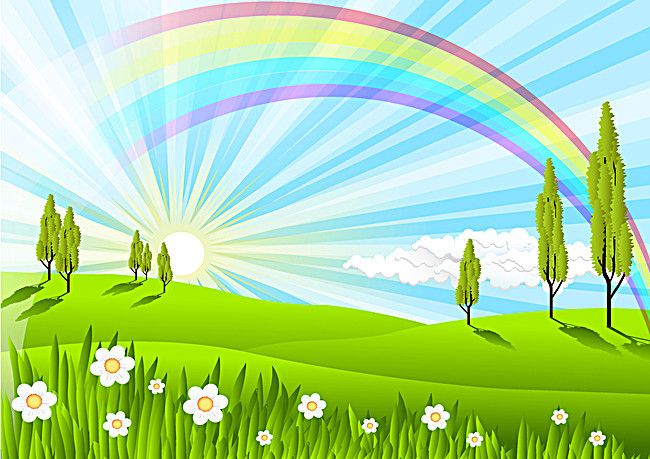 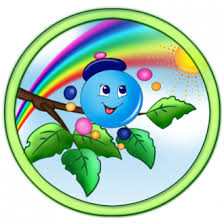 Вихователі:
Чемерис Лілія Костянтинівна
Матвієвська Вікторія Сергіївна
Вчитель – логопед:
				Ткаченко Інна Леонідівна
	    Вчитель – дефектолог:
				Павлова Олена Олексіївна
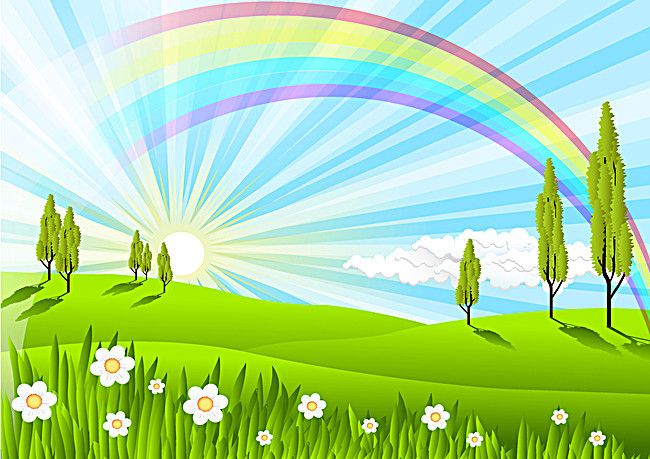 Пріоритетні напрямки роботи групи:
● Створення розвивального середовища, яке сприяє гармонійному розвитку дитини з особливими освітніми потребами
●  Створення комфортного простору для дітей
● Формування мовленнєвої і комунікативної компетентності дитини
● Розвиток пізнавальної активності у процесі сумісної діяльності з дорослими
● Забезпечення ранньої соціалізації дітей 
● Формування у дітей уявлення про самого себе, виховування елементарних навичок для вибудовування системи позитивного ставлення особливої дитини до себе
● Надання реабілітаційних послуг згідно з індивідуальною програмою реабілітації дитини
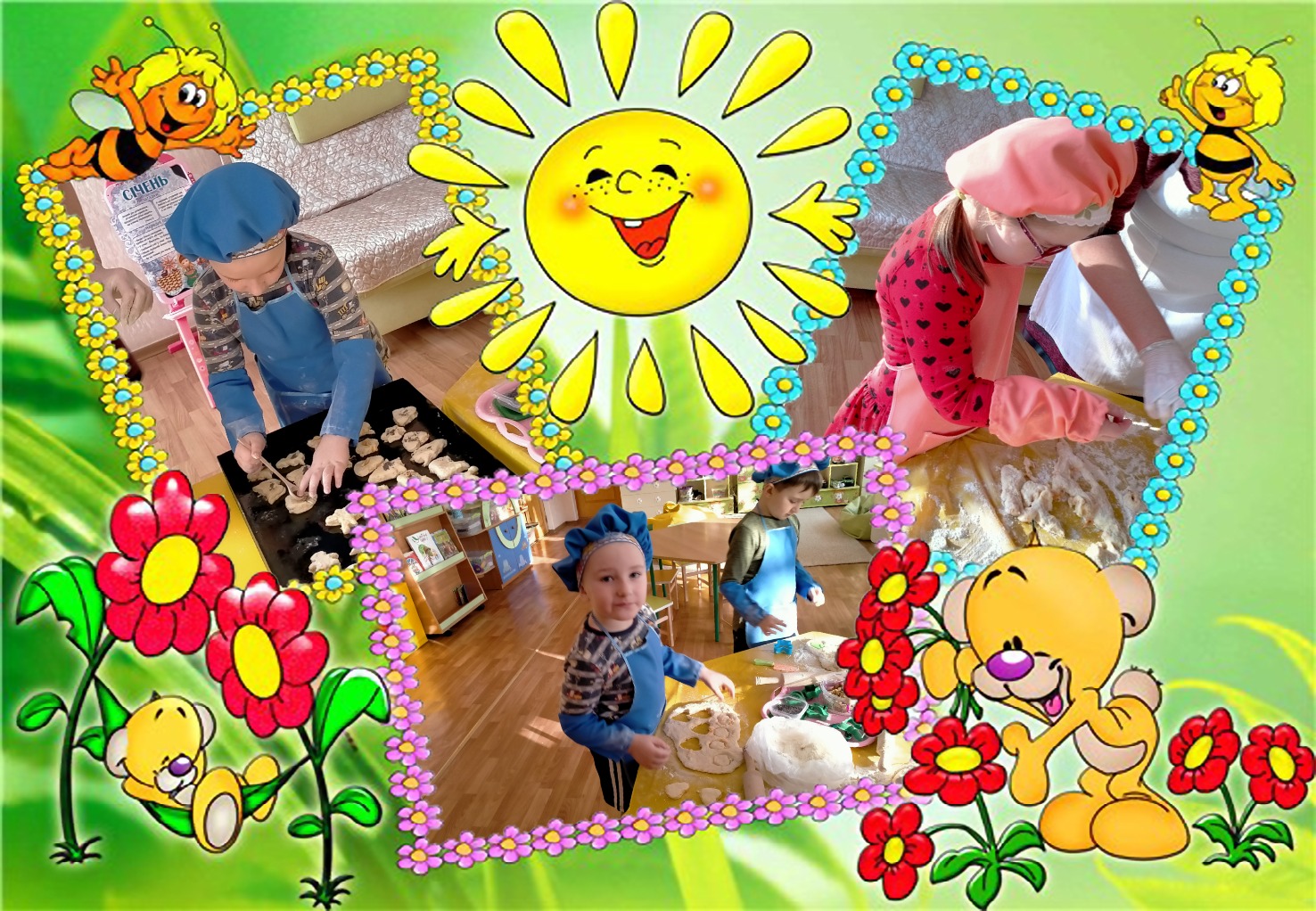 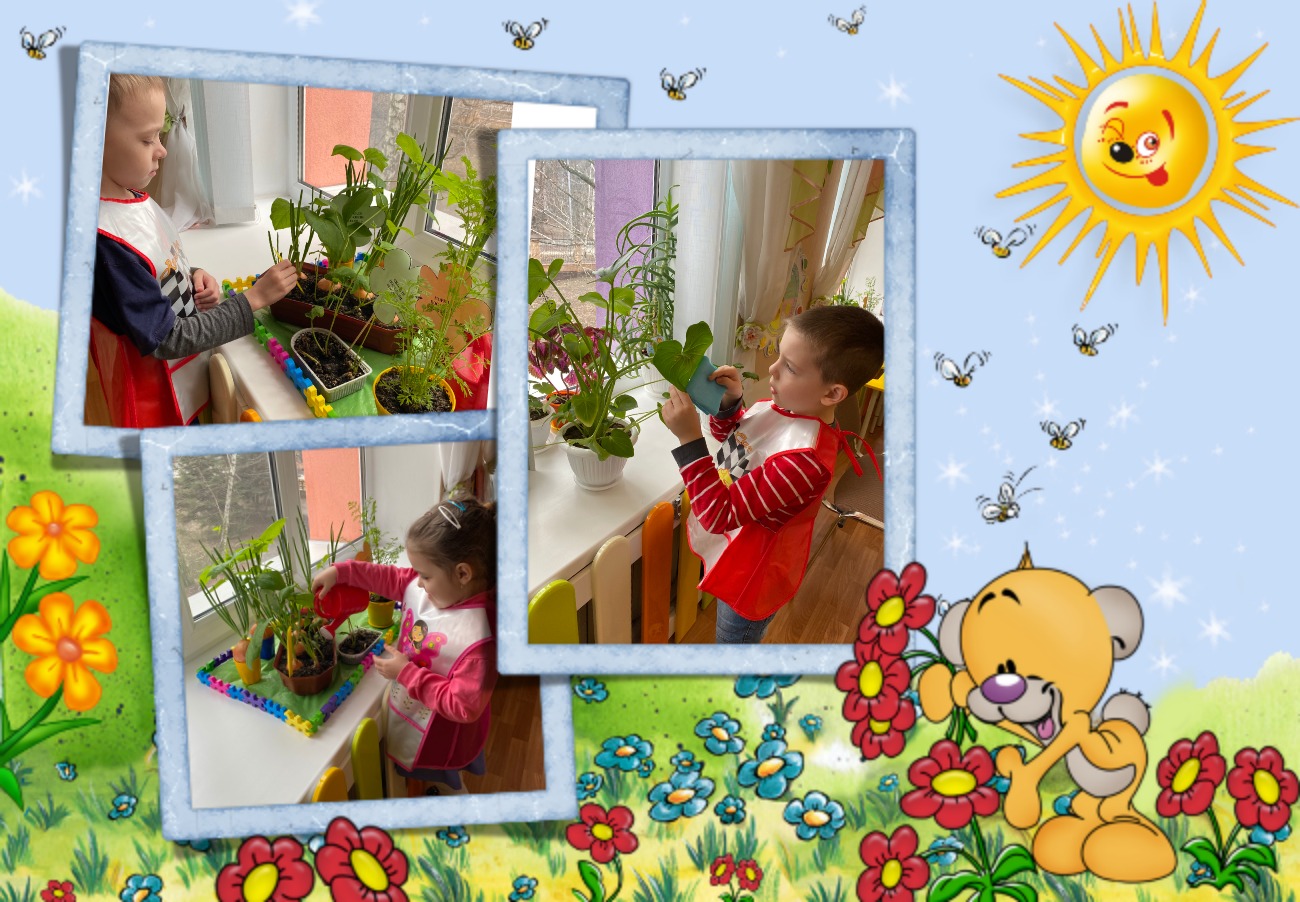 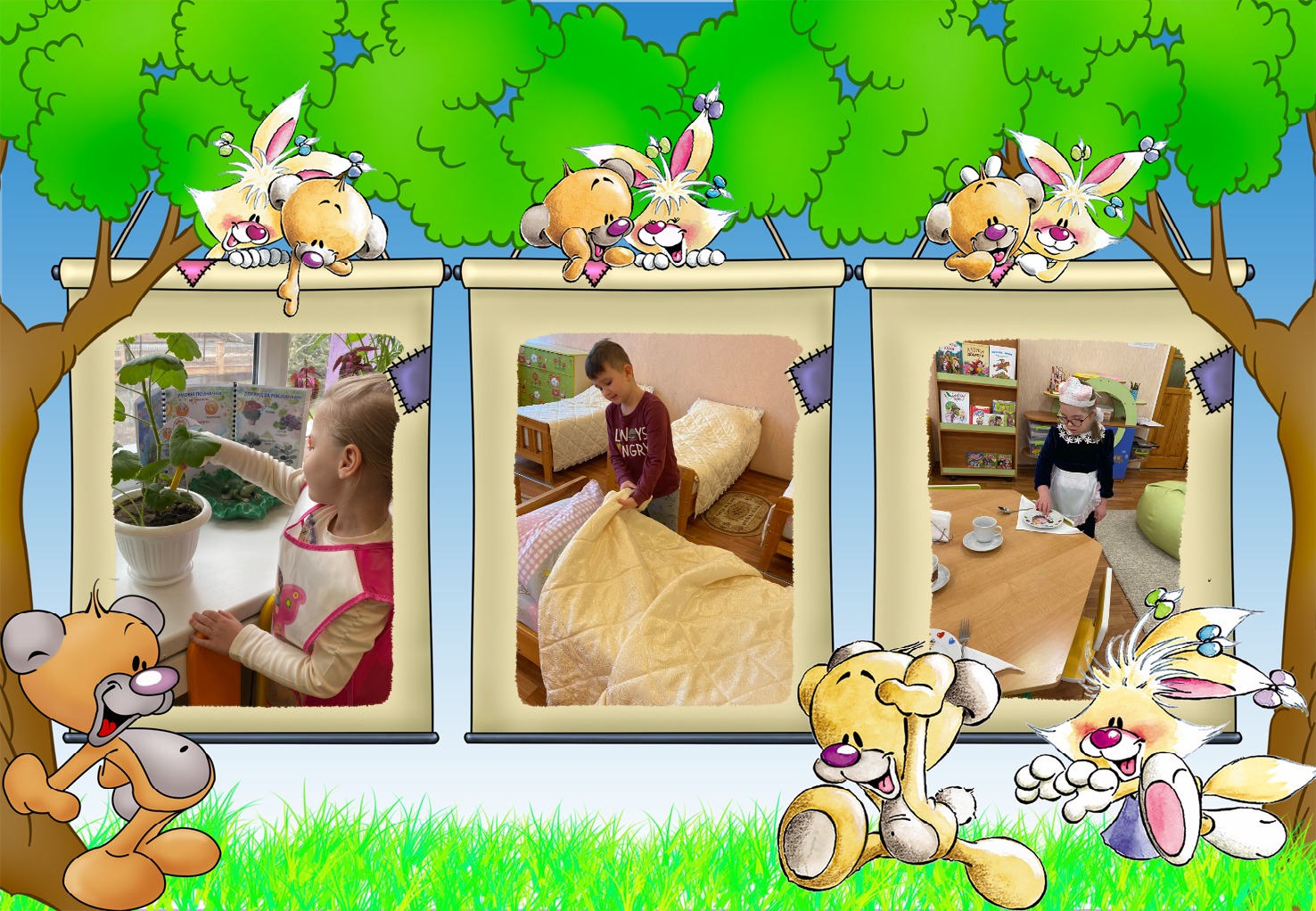 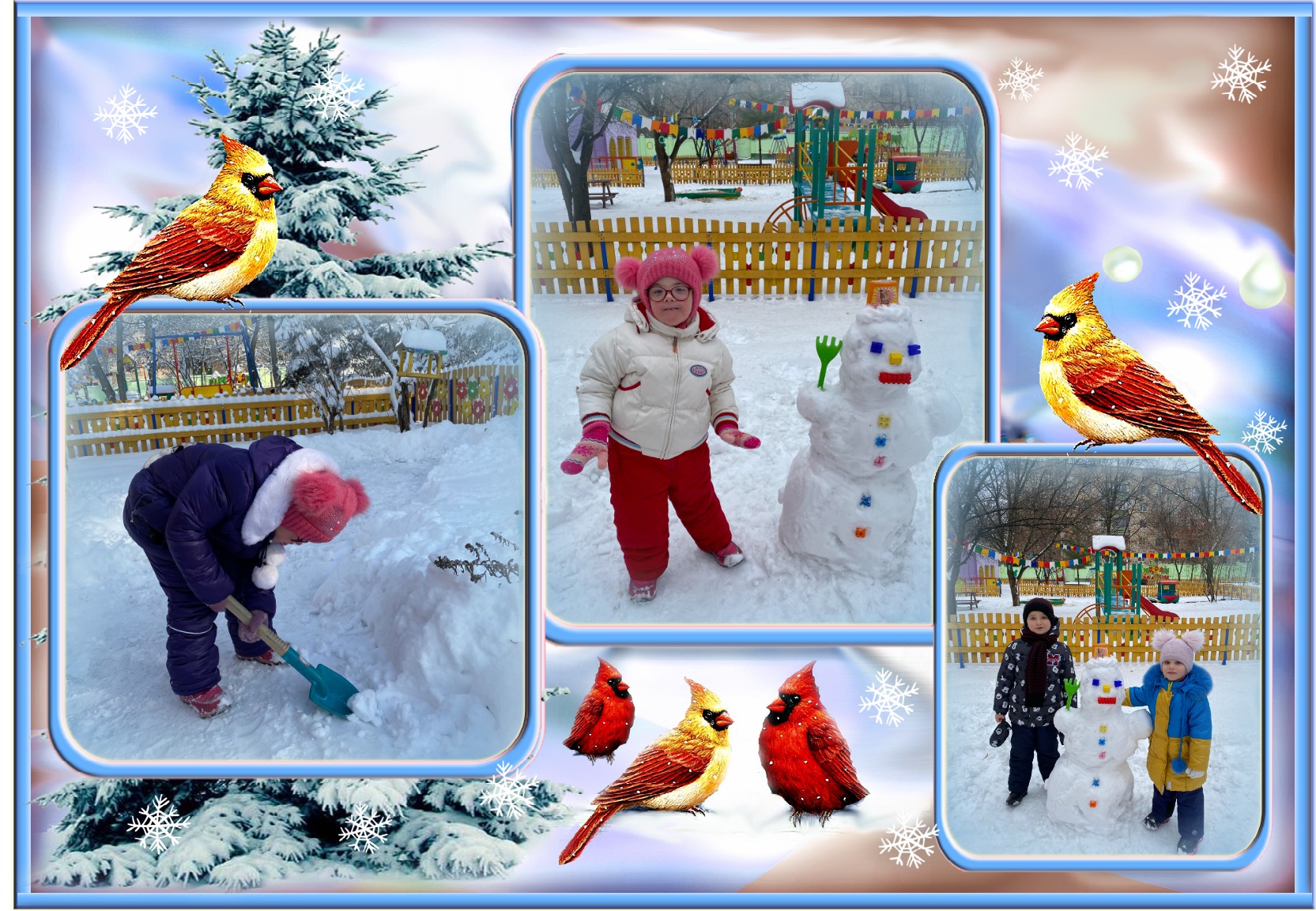 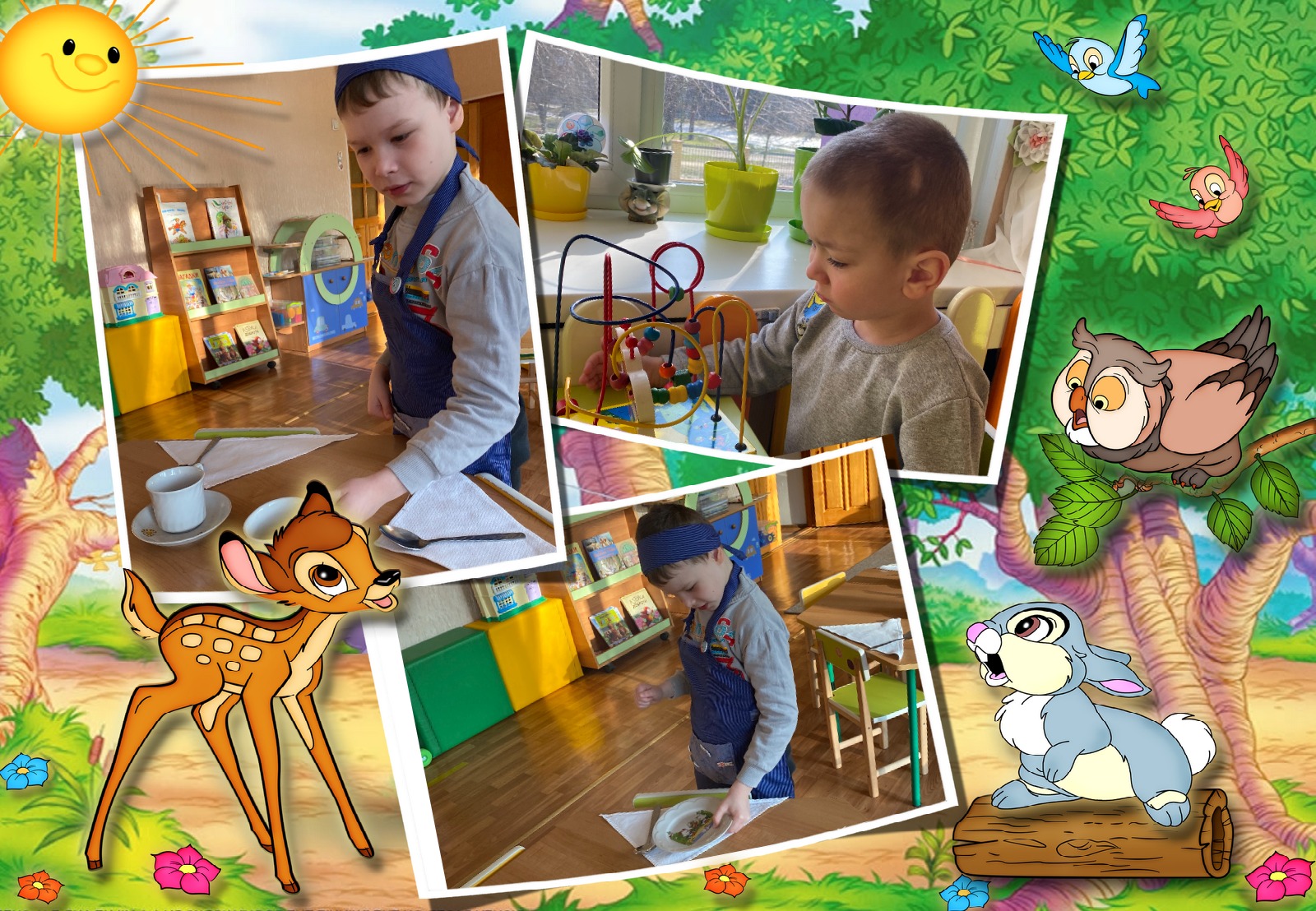 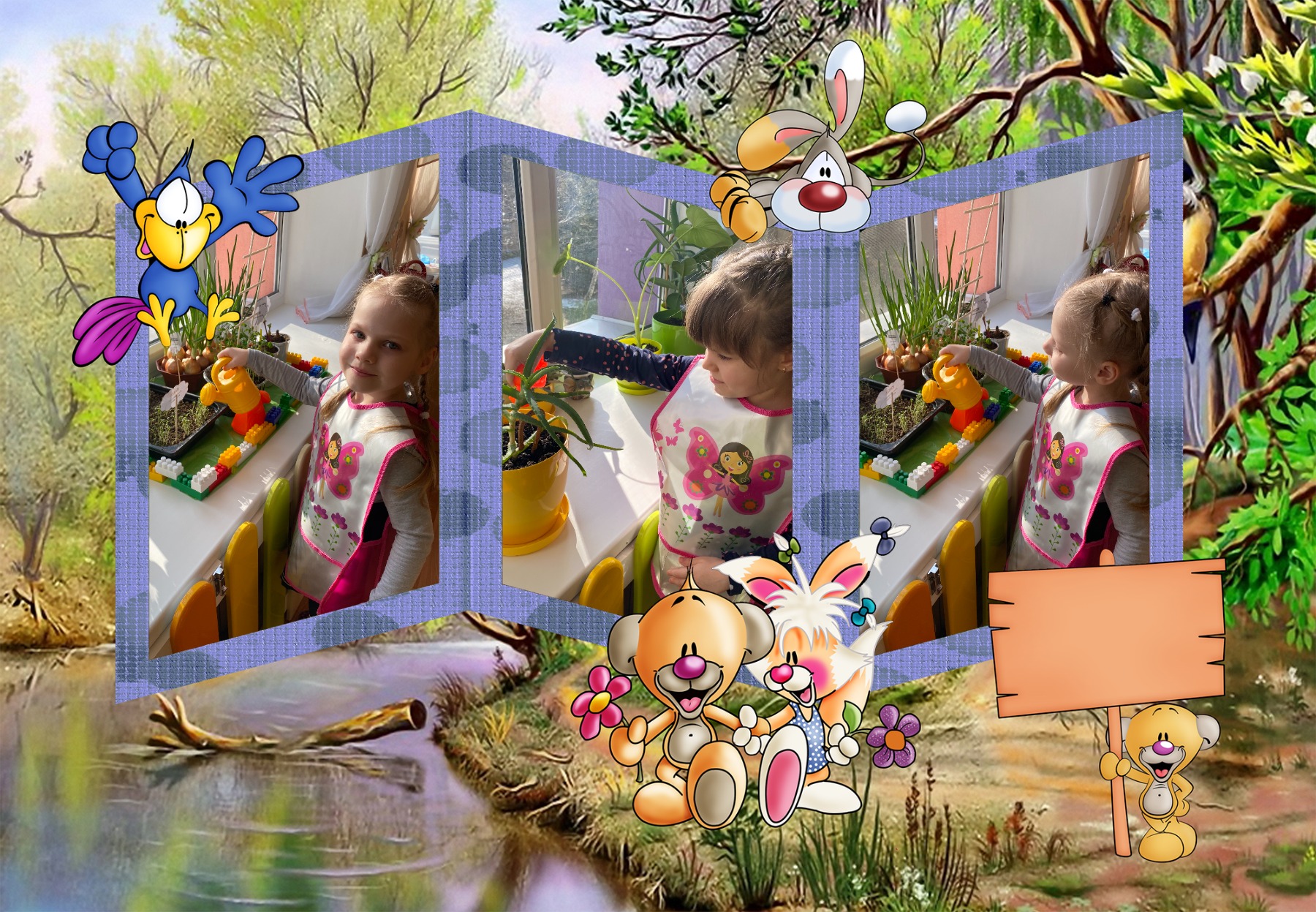 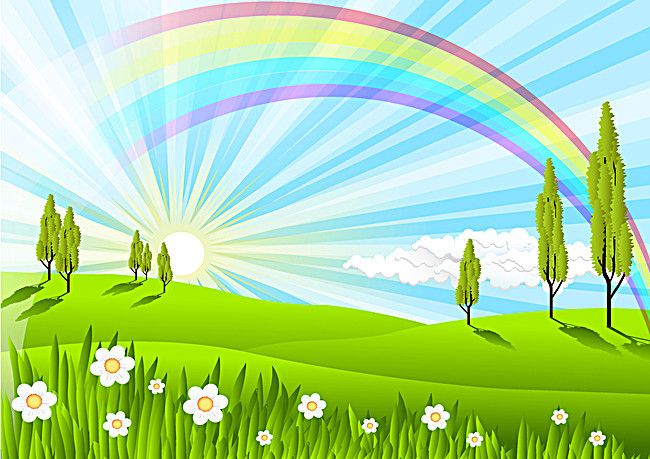 Програми, за якими працює група:
Програма розвитку дітей дошкільного віку із затримкою психічного розвитку від 3 до 7 років «Віконечко»

Комплексна програма розвитку дітей дошкільного віку з аутизмом «Розквіт»